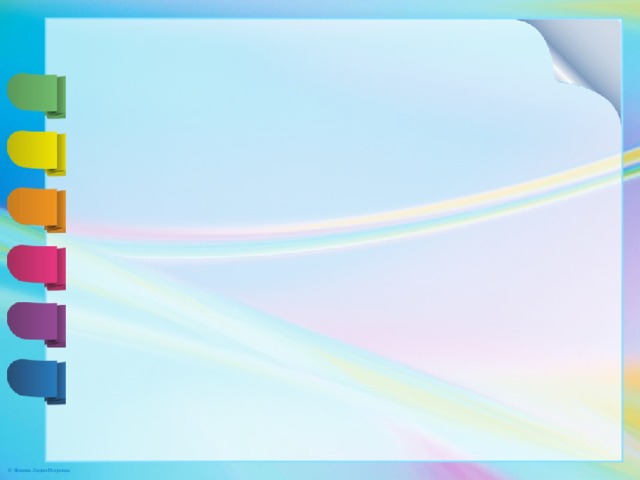 Муниципальное дошкольное образовательное бюджетное учреждение 
«Великосельский детский сад №14»
Как снять барьеры общения между участниками образовательных отношений в детском саду
Подготовила: 
заведующий Калябина Л.А.
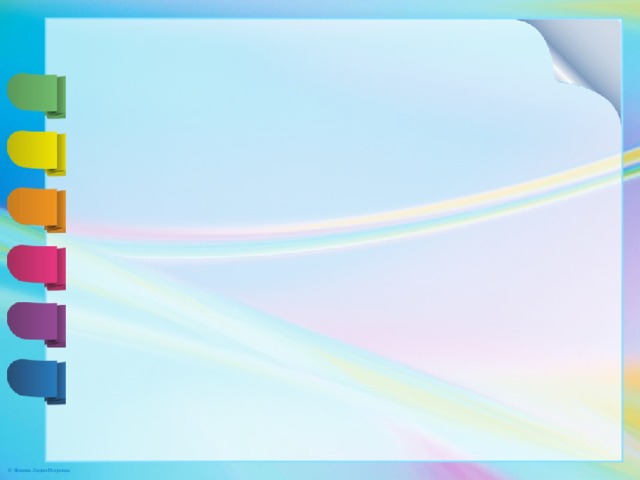 Семья – главный институт воспитания  ребенка
Семья
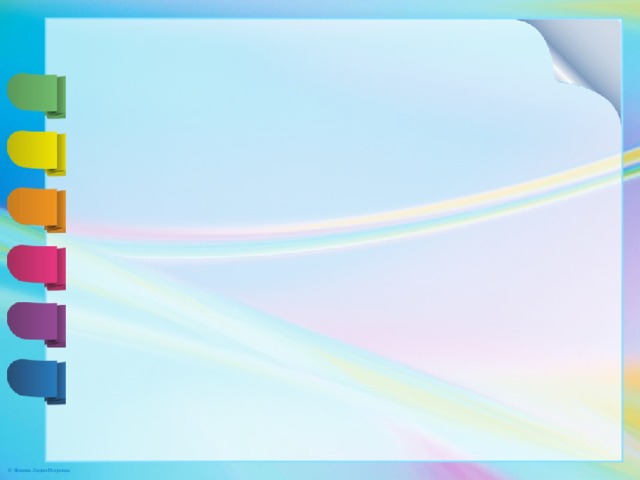 Одним из требований к условиям реализации
основной образовательной программы дошкольного
образования является взаимодействие с родителями
по вопросам образования ребенка,
непосредственное вовлечение их в образовательную
деятельность.
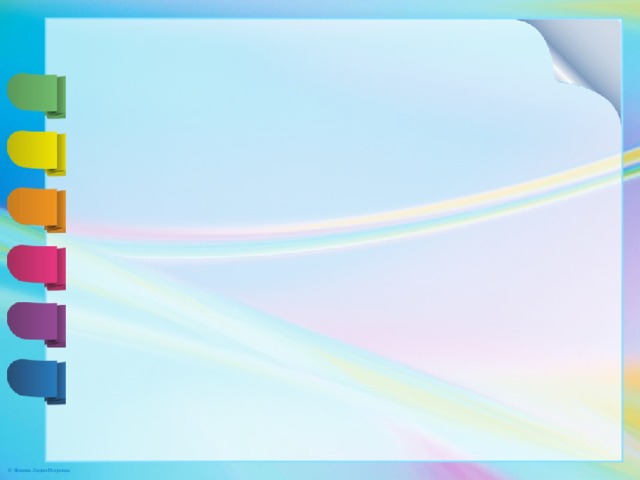 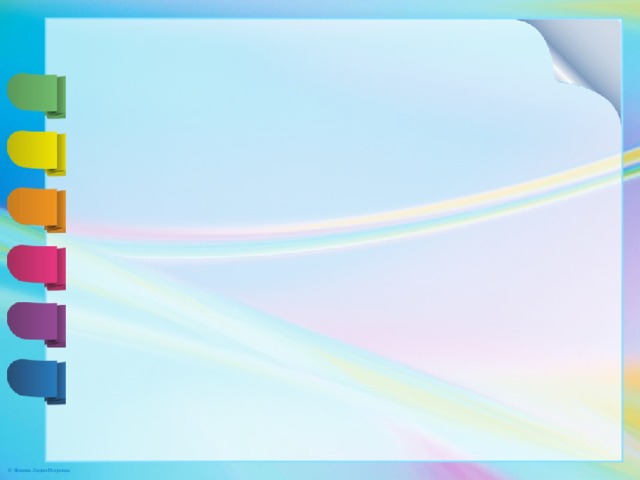 Причины трудностей в общении
Неоправданно позитивные или неоправданно негативные ожидания родителей от дошкольного учреждения. 
Cтрах родителей, в особенности мам, потерять контроль над своим ребенком. 
Неправильно выбранный стиль общения педагога и родителей, отсутствие установки на сотрудничество.
Стремление воспитателя избегать «живого» общения, подменить его анкетированием, информационными стендами
Несовпадение взглядов на воспитание, отличающийся стиль родительского воспитания.
Низкий социальный статус профессии воспитателя, отсутствие авторитета педагога.
 Высокая рабочая загруженность родителей.
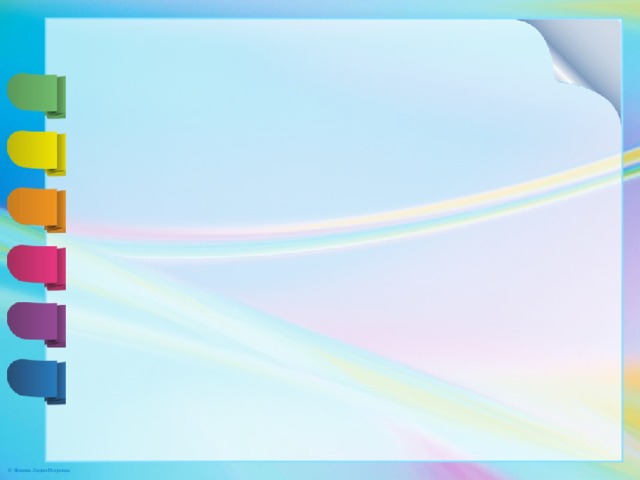 Условия успешного общения и взаимодействия
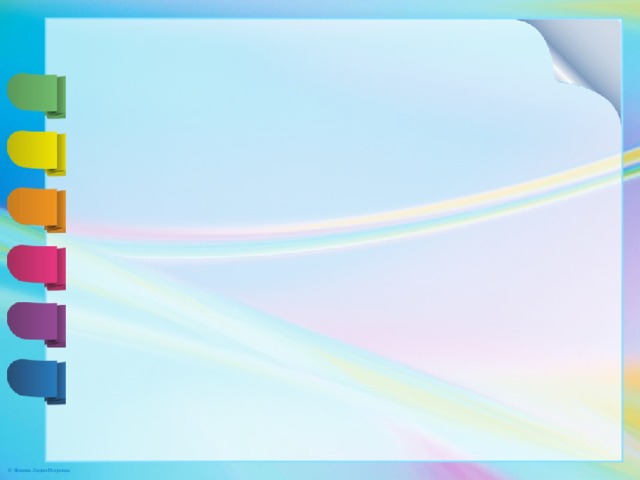 Ориентиры  общения
Педагогу необходимо:
 Ориентироваться в проблемах воспитания и нуждах
семьи.
Педагог должен дать родителям почувствовать свою компетентность и заинтересованность в успешном развитии ребенка.
 Педагог должен показать родителям, что он видит в них партнеров и единомышленников.
Родителям необходимо:
Осознать важность режима и правил, установленных в детском саду для ребенка, и не нарушать их.
Осознать важность добрых, доверительных  отношений с педагогом.
Проявлять заинтересованность в общем деле воспитания и развития ребенка.
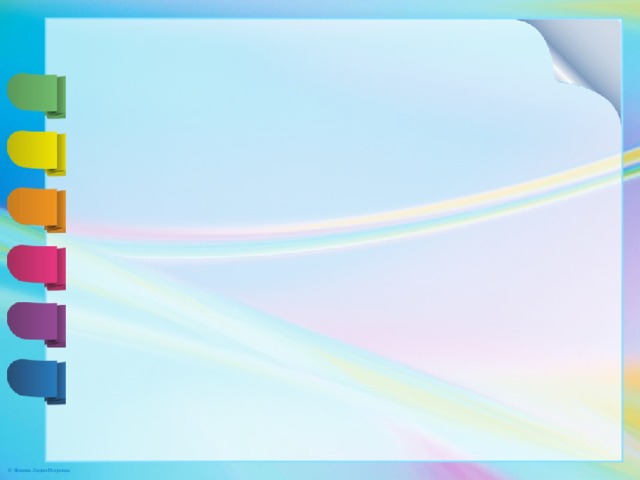 Основные задачи работы с родителями по ФГОС ДО
Установить партнерские взаимоотношения с семьей каждого воспитанника;
создать атмосферу взаимопонимания, общности интересов, эмоциональной взаимоподдержки.

 Объединить усилия для развития и  воспитания детей, создания комфортных условий и среды.

Активизировать и обогащать воспитательные умения родителей,
поддерживать их уверенность в собственных педагогических возможностях.

Оказывать психолого-педагогическую поддержку родителям в воспитании ребенка и повышать компетентности в вопросах развития и воспитания, охраны и укрепления здоровья детей.
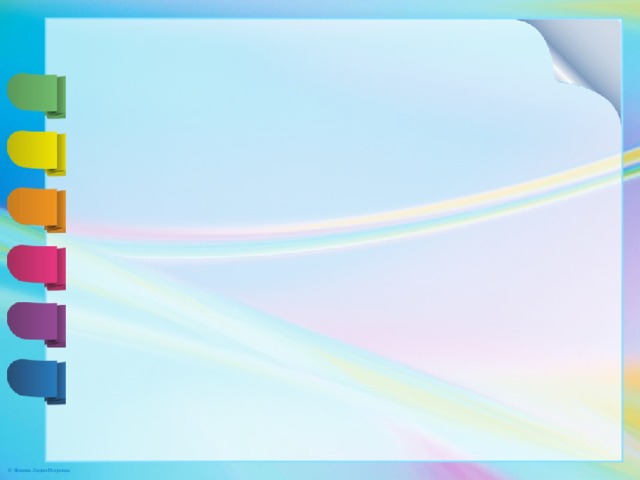 Традиционные формы работы с родителями
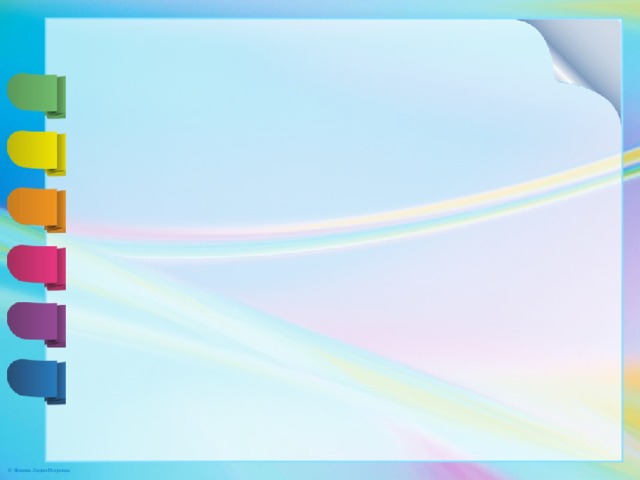 Нетрадиционные  формы работы с родителями
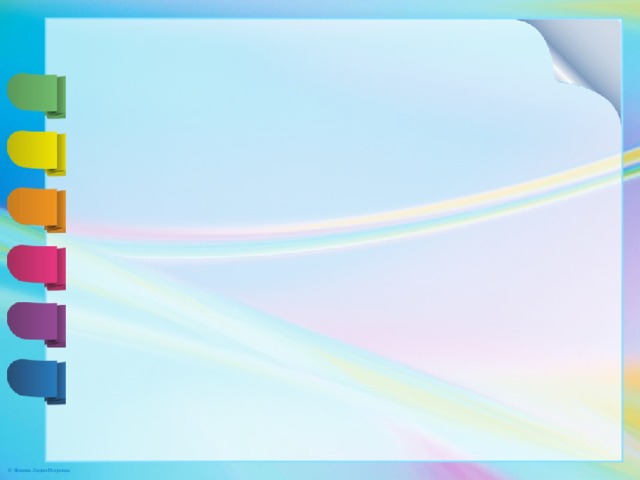 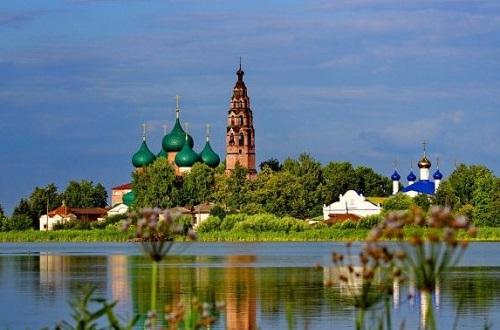 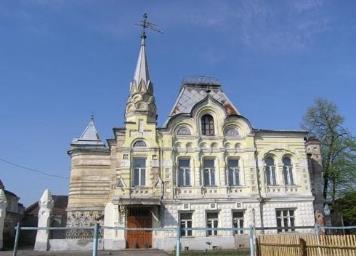 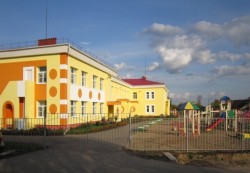 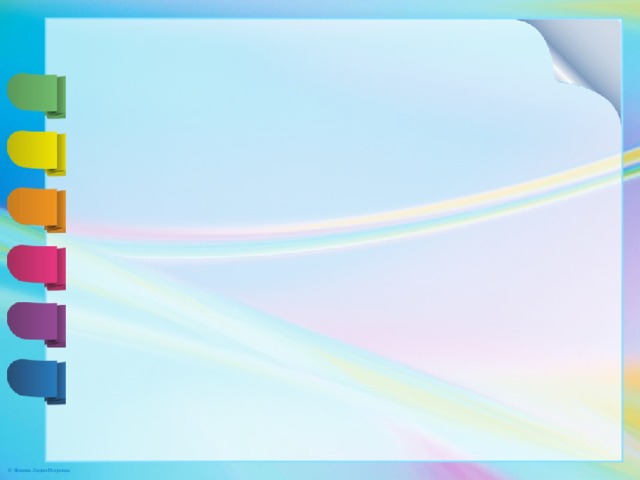 Родительский клуб 
эффективный метод успешной адаптации в детском саду
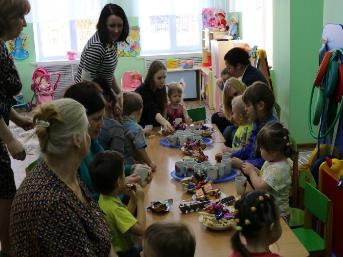 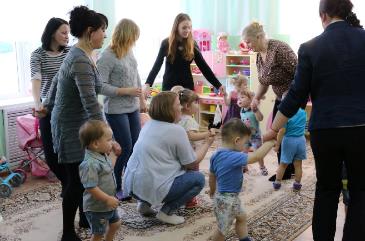 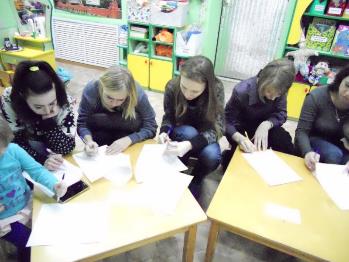 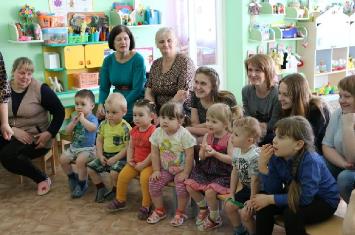 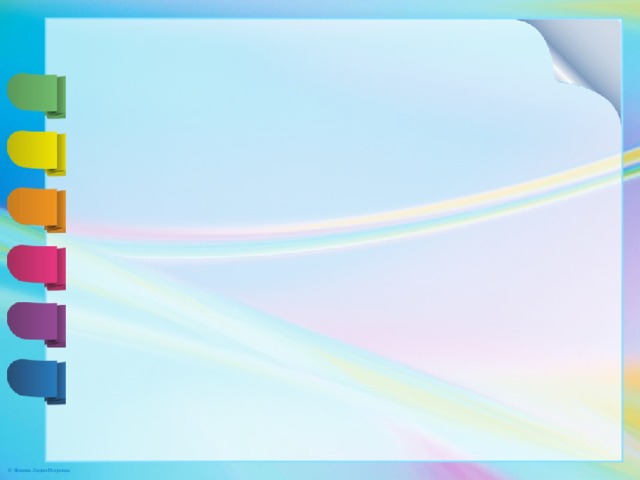 Родительские собрания
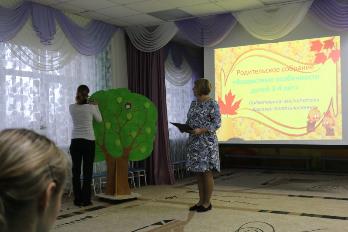 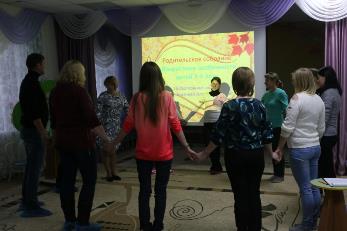 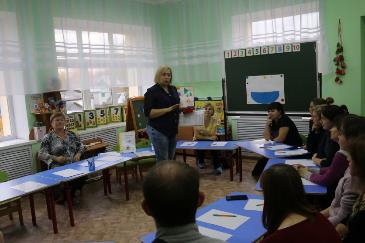 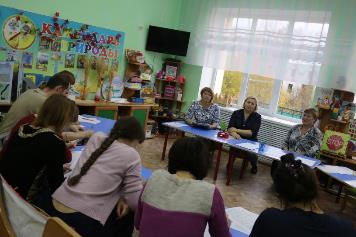 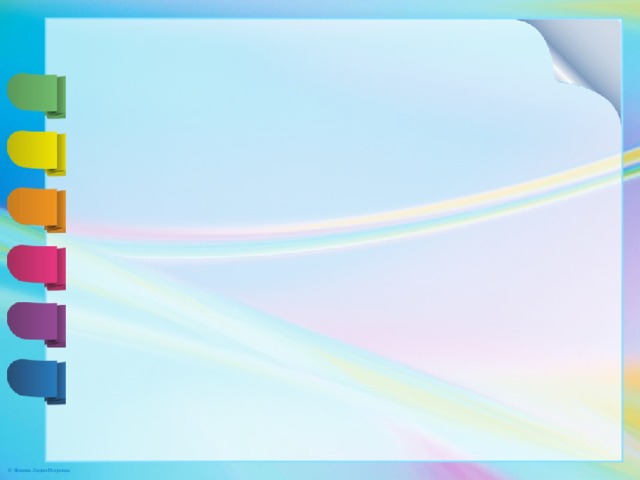 Тренинги для родителей
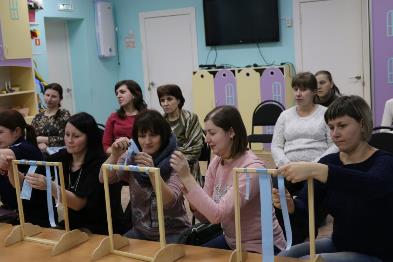 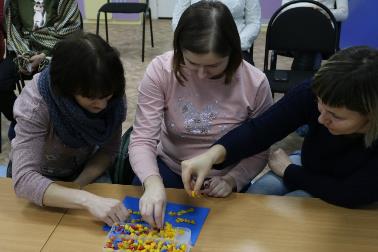 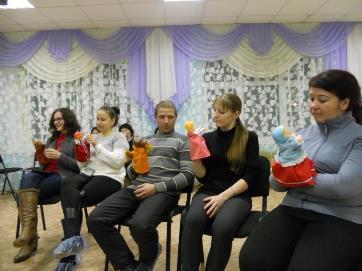 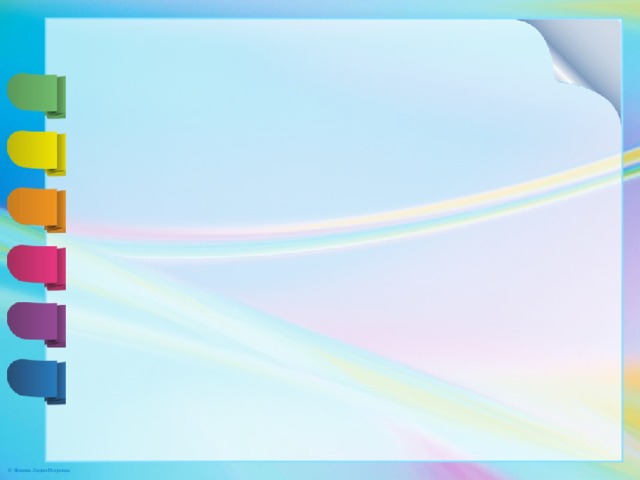 Мастер-классы для родителей
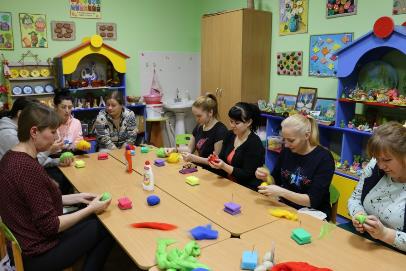 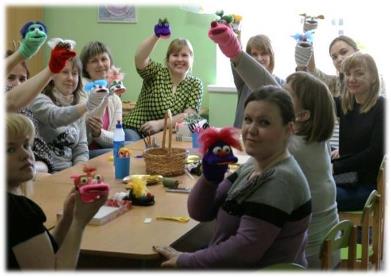 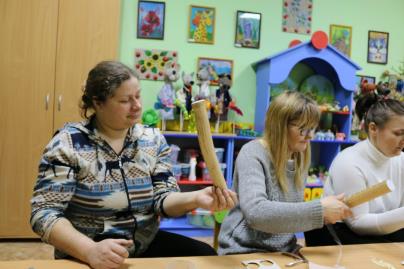 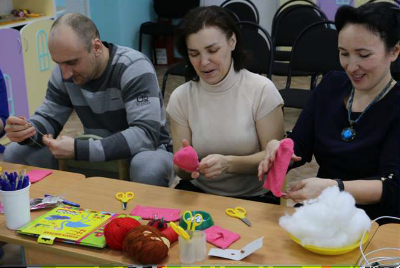 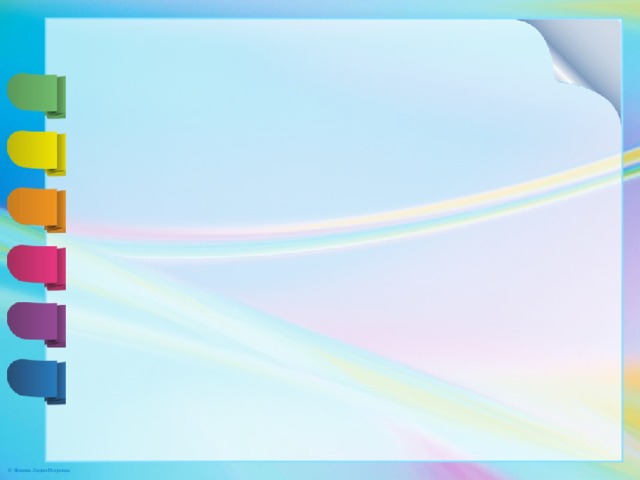 Тренинги для педагогов
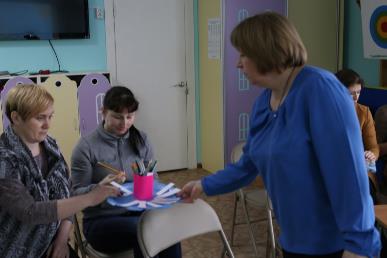 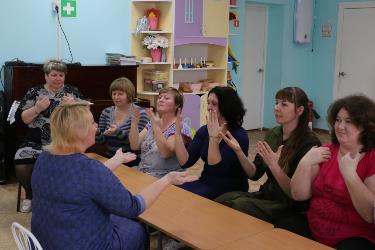 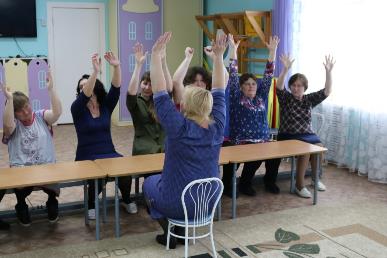 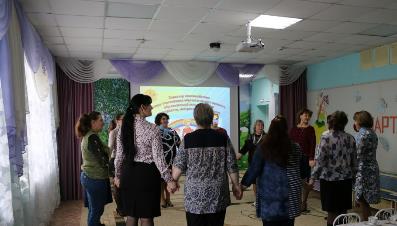 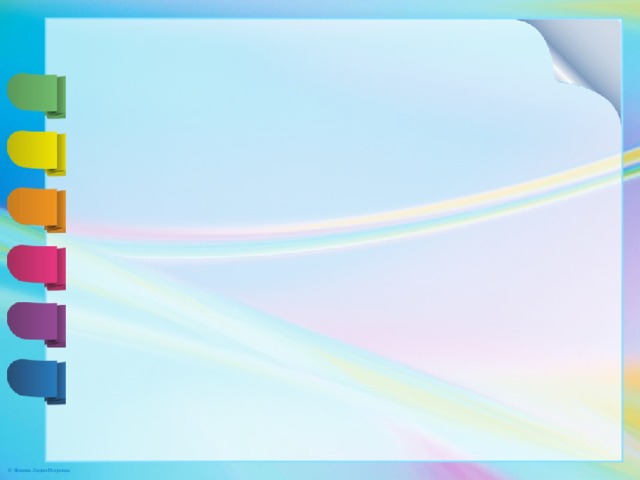 Мастер-классы для педагогов
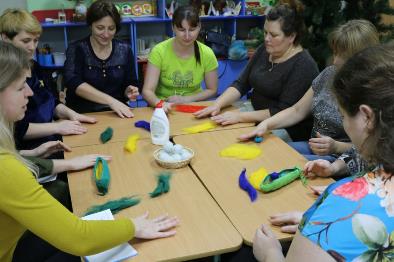 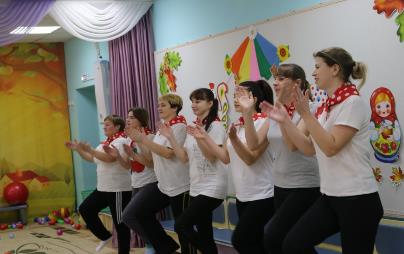 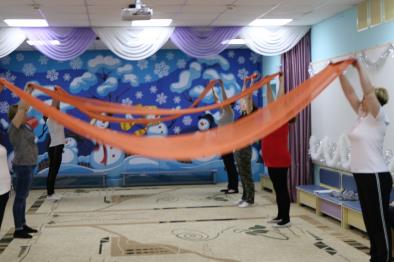 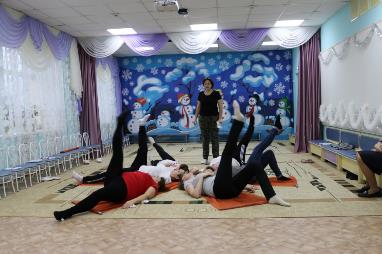 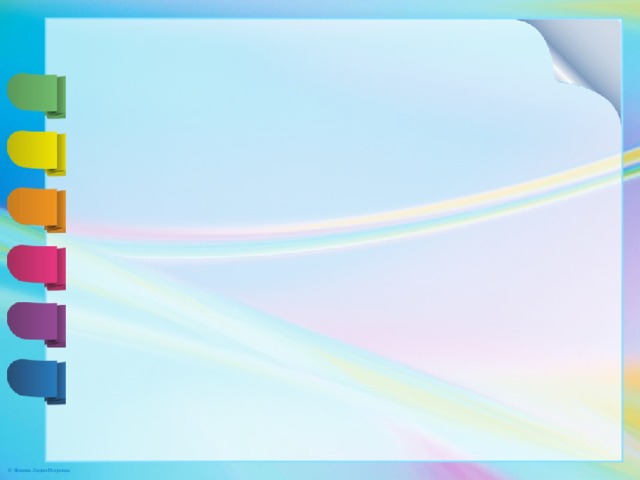 Совместная театрализованная деятельность
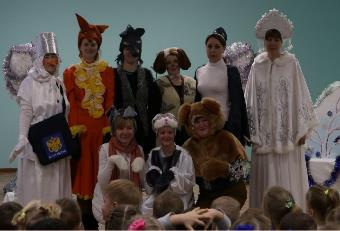 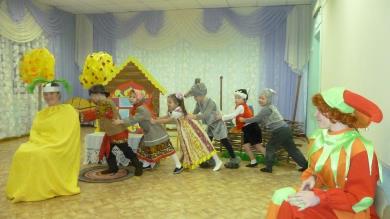 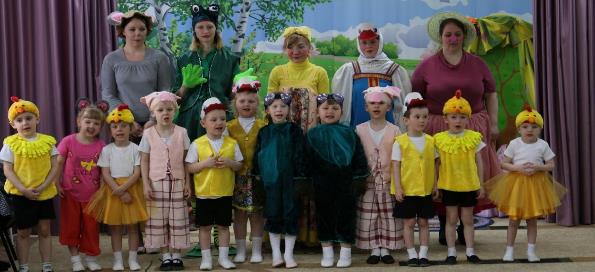 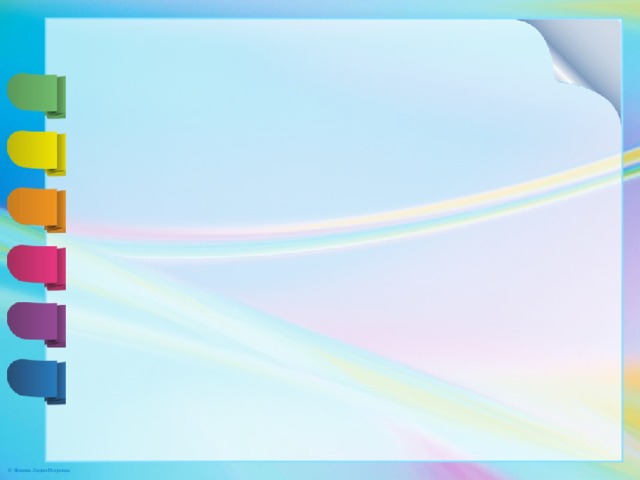 Совместные праздники
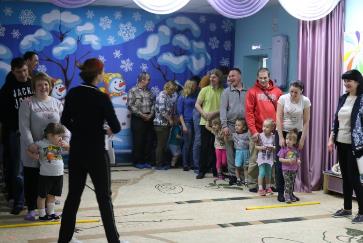 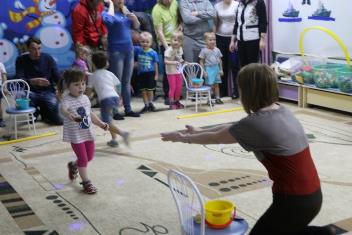 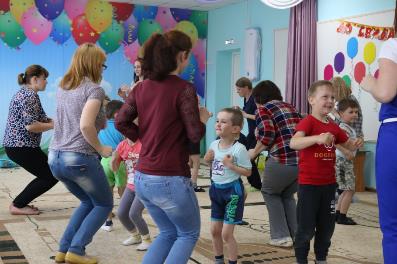 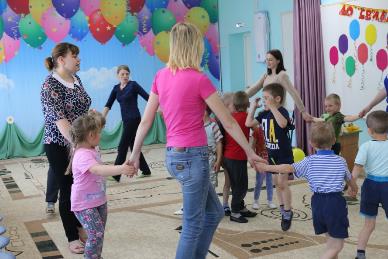 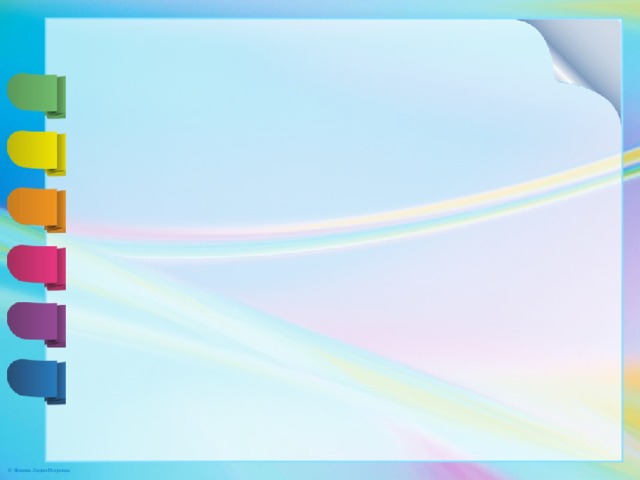 Совместные мероприятия со старшим поколением
 - бабушками
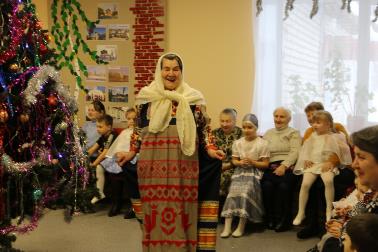 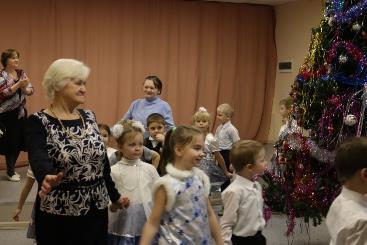 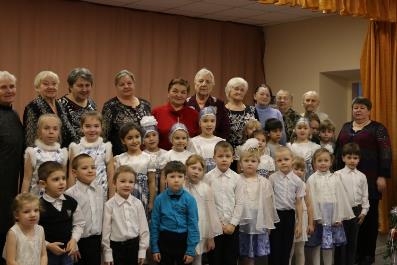 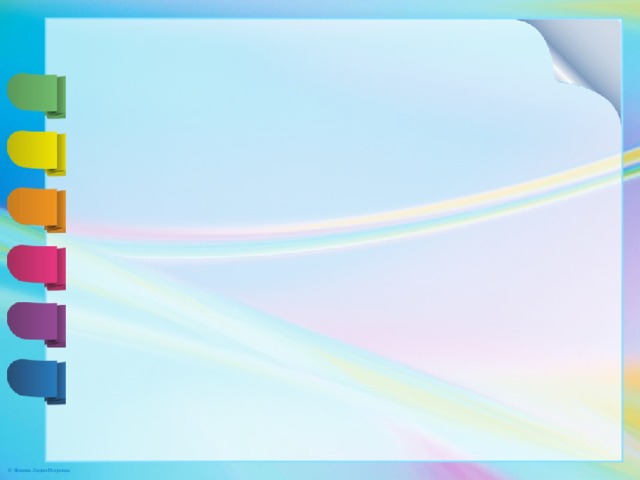 Совместная трудовая деятельность
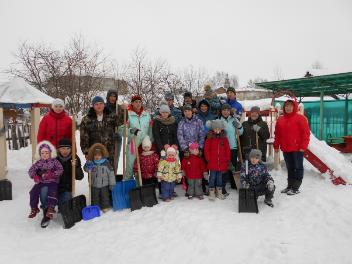 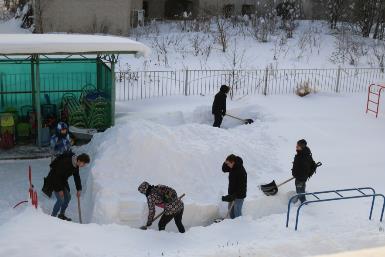 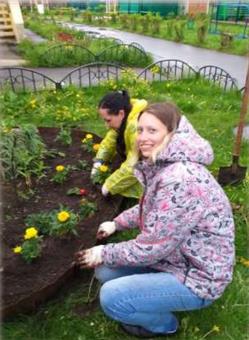 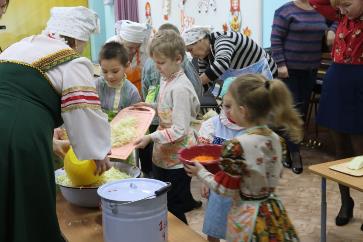 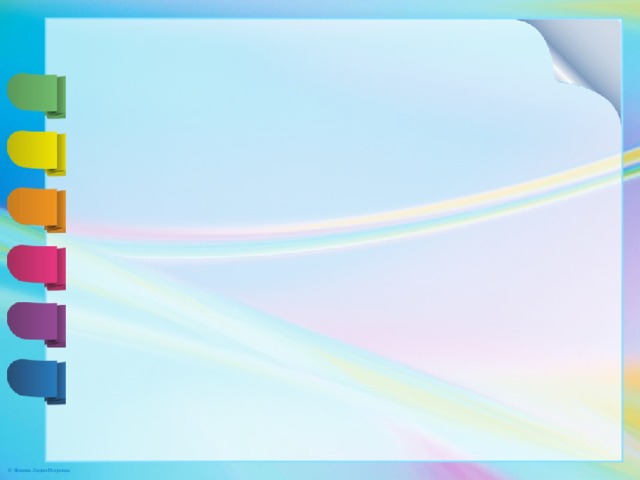 Участие родителей в проектной деятельности
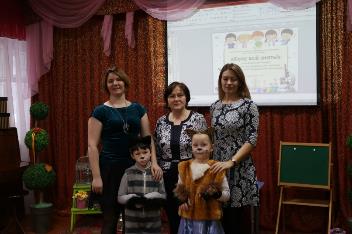 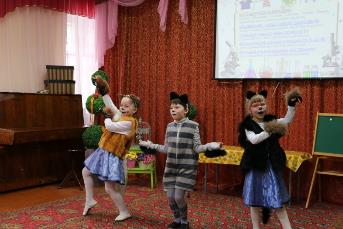 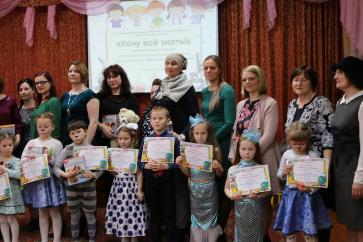 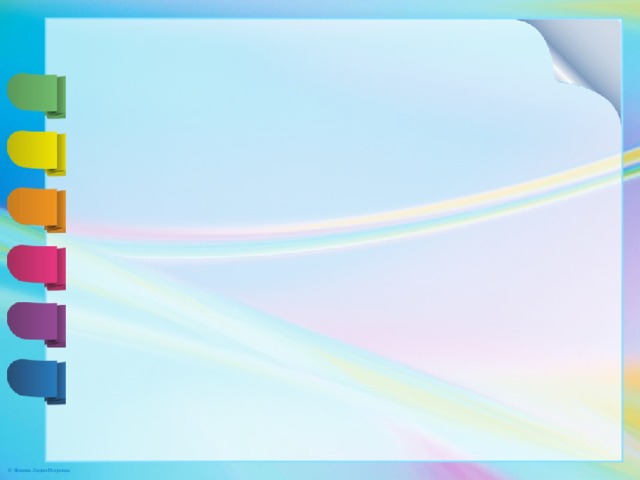 Создание развивающей среды в рамках проекта
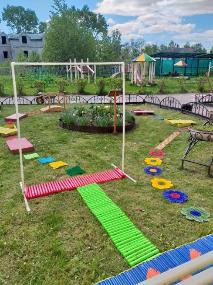 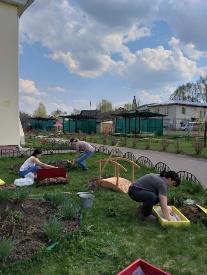 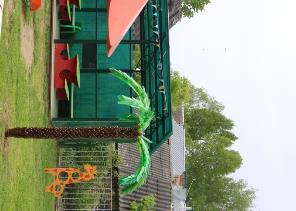 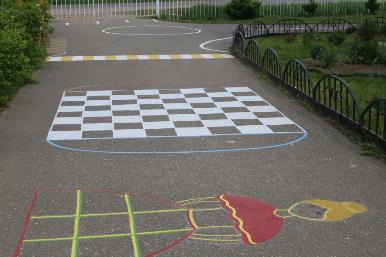 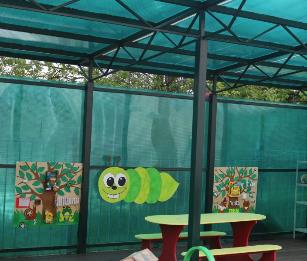 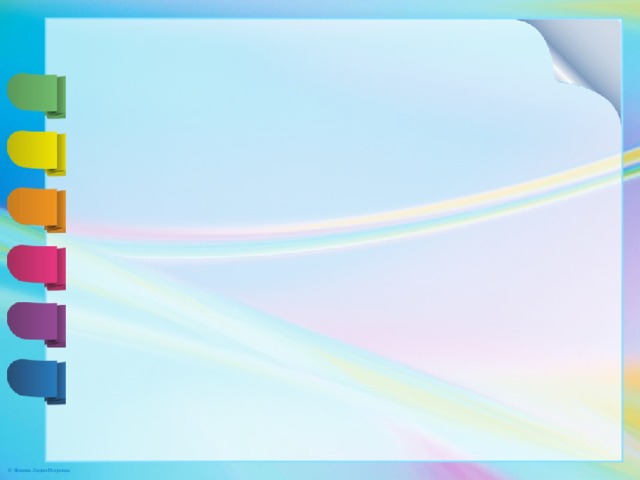 Сеанс психологической разгрузки
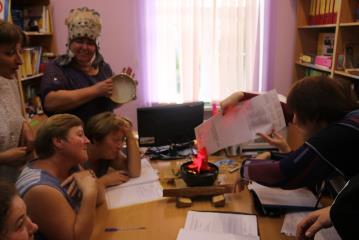 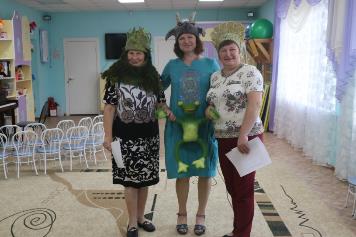 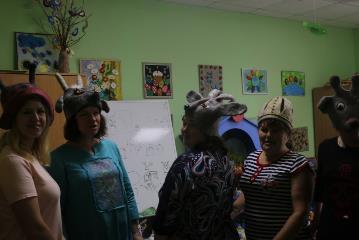 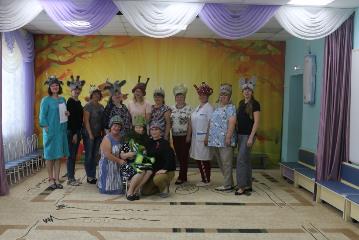 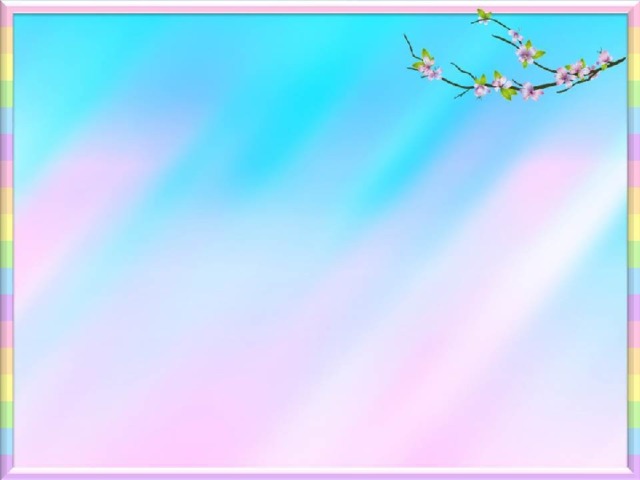 Зная возможные трудности при
организации взаимодействия с семьями воспитанников,
мы сможем направить сотрудничество детского сада и
семьи в русло создания единого образовательного
пространства для всестороннего развития ребенка.
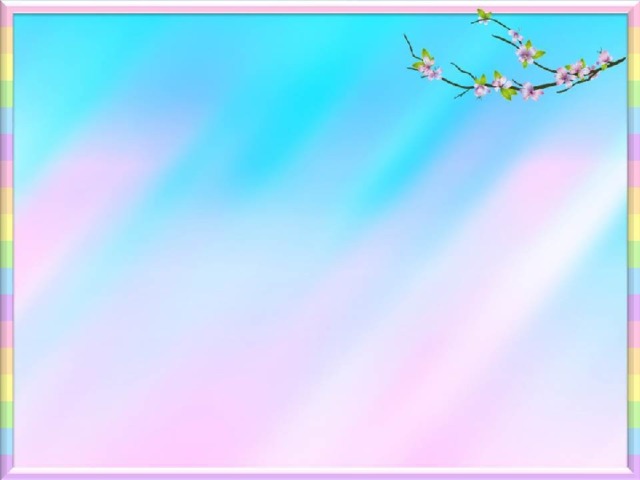 Благодарю за внимание!